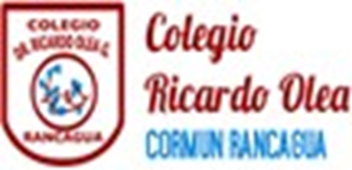 Agenda de anticipación
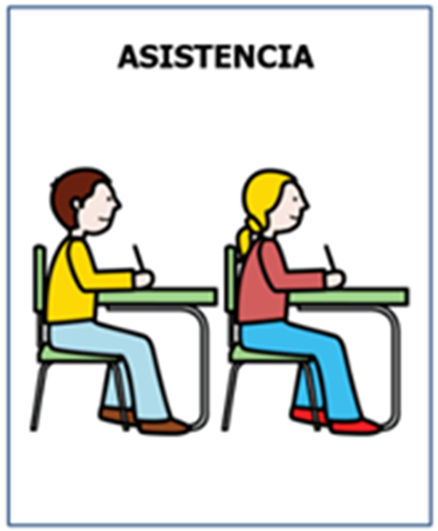 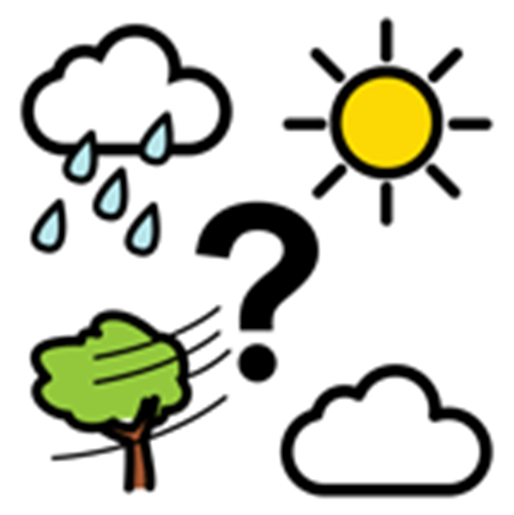 Emojis de las emociones
¿Cómo te sientes hoy?
¿Cómo te has sentido últimamente?
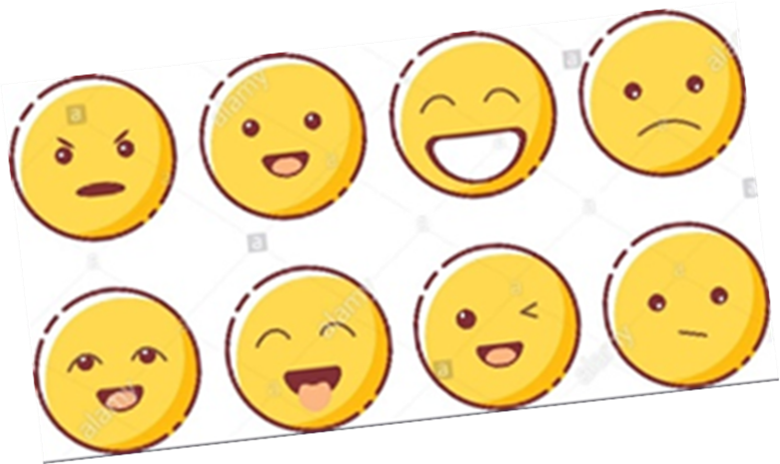 OBJETIVO
Escribir al dictado palabras simples del método palabra +
palabra.
Actividad: Dictar las siguientes palabras al alumno, si el lo requiere puede mostrarle su escritura.
Profesora
Agua
abuelo
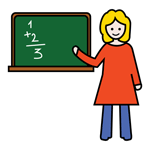 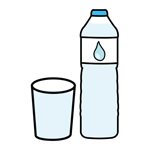 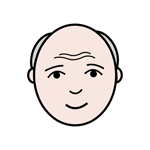 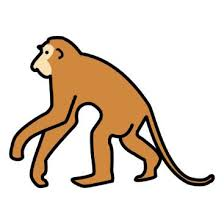 Mono
Caballo
Pan
Pera
plátano
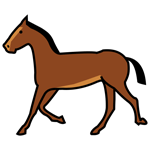 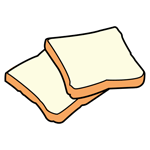 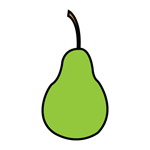 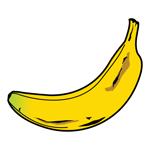 Familia
boca
dedo
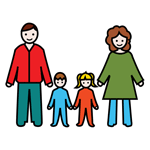 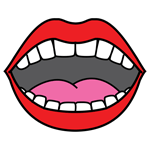 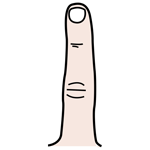 Despedida